Week 11 – Friday
COMP 3400
Last time
What did we talk about last time?
Barriers
Questions?
Project 3
Condition Variables
Weaknesses of semaphores
Semaphores are very general purpose concurrency tool, but they have some weaknesses:
Semaphores take thought to use correctly: Incrementing and decrementing values don't map clearly to synchronization problems
Different implementations of semaphores have different features
Some systems (like macOS) don't have a full implementation of semaphores
Semaphores can only signal to one thread: no broadcasting
After getting a signal, threads have to take another step (like acquiring a lock) to get mutually exclusive access, time that can allow a race condition
Condition variables
Condition variables try to overcome some weaknesses of semaphores by tying themselves directly to a lock
They also have the ability to broadcast, waking up all waiting threads
Like semaphores, they still have a function to wait and a function to signal
However, something sneaky happens with wait:
First, the thread must acquire a lock
Then, it calls the wait function
If it has to wait, it releases the lock but then reacquires it when it gets woken up
All of which happens atomically
This allows a thread to safely check a condition and wait until it gets signaled
Think of a condition variable as a queue for waiting threads
Condition variable functions
int pthread_cond_init (pthread_cond_t *cond,
                       const pthread_condattr_t *attr);
Initialize a condition variable


Release a mutex, wait for the signal, then re-acquire the mutex


Send a signal to one waiting thread to wake up


Send a signal to all waiting threads to wake up


Clean up the resources associated with a condition variable
int pthread_cond_wait (pthread_cond_t *cond, pthread_mutex_t *mutex);
int pthread_cond_signal (pthread_cond_t *cond);
int pthread_cond_broadcast (pthread_cond_t *cond);
int pthread_cond_destroy (pthread_cond_t *cond);
Using a condition variable
To use a condition variable correctly, the thread has to acquire a lock before calling pthread_cond_wait() (which releases the lock)
Calling pthread_cond_wait() without getting the lock has undefined behavior
Calls to pthread_cond_wait() should be inside a while loop
Sometimes threads are incorrectly woken up and should check before moving on
Calling pthread_cond_signal() or pthread_cond_broadcast() doesn't wake up threads on its own
Later calling pthread_mutex_unlock() is what actually allows those threads to run again
Parallels to Java
If you have done concurrent programming in Java, these ideas of condition variables have been integrated into the syntax in a cleaner way
Executing code in a synchronized method or synchronized block acquires a lock
Calling wait() (which can only be done in synchronized code) is the same as calling pthread_cond_wait()
Calling notify() is the same as calling pthread_cond_signal()
Calling notifyAll() is the same as calling pthread_cond_broadcast()
Java example
public class Buffer {
    public final static int SIZE = 10;
    private volatile Object[] objects = new Object[SIZE];
    private volatile int count = 0;

    public synchronized void addItem(Object object) throws InterruptedException { 
        while(count == SIZE) 
            wait();
        objects[count] = object;
        count++;
        notifyAll();         
    }

    public synchronized Object removeItem() throws InterruptedException { 
        while(count == 0)    
            wait();
        count--;
        Object object = objects[count];
        notifyAll();         
        return object;
    }
}
Explanation of the Java example
Syntax is a little cleaner looking in Java
The synchronized methods work like they have a lock at the beginning and end
Calling wait() waits until a notify() or notifyAll() happens
This example shows a Buffer where items can be added or removed only by acquiring the lock (implicit in calling a synchronized method)
Because the array has fixed length, only so many things can be added before it gets full
That's why the addItem() will repeatedly call wait() until there's room and the removeItem() will repeatedly call wait() if there's nothing there
Deadlock
Deadlock
In order to avoid race conditions, we introduced several synchronization tools:
Locks (mutexes)
Semaphores
Barriers
Condition variables
Each of these can be misused, failing to avoid race conditions
Likewise, each introduces overhead, slowing the system down
But an even worse possibility is deadlock
Deadlock
Deadlock occurs when the use of synchronization primitives cause threads to get stuck so that they will never make progress again
A lock that never gets unlocked
A semaphore that never gets posted on
A barrier that is never reached by enough threads
A condition variable that is never signaled on
Like many concurrency problems, deadlock can occur rarely or it can happen every time a program runs
Deadlock example
In the following code, deadlock is possible
struct args {
  pthread_mutex_t lock_a;
  pthread_mutex_t lock_b;
};

void * first (void * args)
{
  struct args *data = (struct args *) args;
  pthread_mutex_lock (&data->lock_a); // Lock A
  pthread_mutex_lock (&data->lock_b); // Then lock B
  // Mode code (that would eventually unlock A and B)
}

void * second (void * args)
{
  struct args *data = (struct args *) args;
  pthread_mutex_lock (&data->lock_b); // Lock B
  pthread_mutex_lock (&data->lock_a); // Then lock A
  // Mode code (that would eventually unlock A and B)
}
Possible states
The following state diagram shows the states the threads can be in:
First Unlocks Both
Second Unlocks Both
First Locked Both
Both Unlocked
Second Locked Both
Second Locks B
First Locks A
Second Locks B
First Locks A
First Locked A
Deadlock
Second Locked B
Why does this happen?
The two threads try to acquire locks in different orders:
First tries to get lock A followed by lock B
Second tries to get lock B followed by lock A
If they tried to get the locks in the same order, we would never have this problem
Even so, real situations are more complex
Threads might need to acquire a number of locks for a number of resources
The order might be hard to predict ahead of time
Necessary conditions
Four conditions are needed for deadlock to be possible:
Mutual exclusion: Once a resource has been acquired, no other thread gets it
No preemption: Threads can't be made to give up their resources
Hold and wait: Threads can get one resource and keep it while trying to get others
Circular wait: Thread A needs a resource held by Thread B, and Thread B needs a resource held by Thread A (or extend to a chain of threads)
Conditions 1 through 3 are unavoidable, so solutions often focus on avoiding circular wait
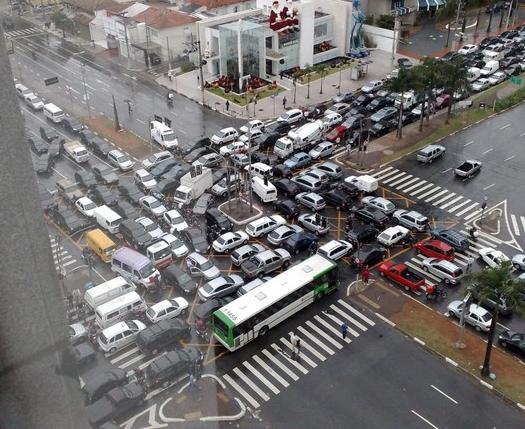 Livelock
Livelock is similar to deadlock
It's a condition where, due to bad timing, processes continue executing code, but they never make progress beyond a certain point
They're acquiring resources, giving them up, and acquiring them again, but still blocking each other
If the system is set up in a certain way or is very unlucky, livelock could continue indefinitely
Livelock can also sometimes resolve
Livelock example
struct args {
  pthread_mutex_t lock_a;
  pthread_mutex_t lock_b;
};

void * first (void * args)
{
  struct args *data = (struct args *) args;
  while (1)
  {
    pthread_mutex_lock (&data->lock_a);        // Lock A
    if (pthread_mutex_trylock (&data->lock_b)) // Try to lock B
      break;
    pthread_mutex_unlock (&data->lock_a);      // Unlock A
  }
  // Mode code (that would eventually unlock A and B)
}

void * second (void * args)
{
  struct args *data = (struct args *) args;
  while (1)
  {
    pthread_mutex_lock (&data->lock_b);        // Lock B
    if (pthread_mutex_trylock (&data->lock_a)) // Then lock A
      break;
    pthread_mutex_unlock (&data->lock_b);      // Unlock B
  }
  // Mode code (that would eventually unlock A and B)
}
Livelock on the previous slide
In theory, each thread could acquire the first lock at a very similar time, making the other one fail to get the second one
In practice, it's unlikely that this system will stay in livelock for very long
However, real systems are more complicated and could have long chains of resources that get partially lock and unlocked but never finish
Avoiding deadlock
As mentioned before, we usually concentrate on the circular wait condition of deadlock:
Order the resources and always acquire them in the same order
Use timed or non-blocking versions of functions that acquire resources, potentially causing livelock
Limit the number of threads that can access the resources, insuring that there's always enough resources to go around
Use strategies that we'll talk about next time
It's a hard problem: The Java Thread class has methods that were deprecated because they can cause deadlocks
Upcoming
Next time…
Synchronization design patterns
Producer/consumer
Reminders
Work on Project 3
Read sections 8.1, 8.2, and 8.3